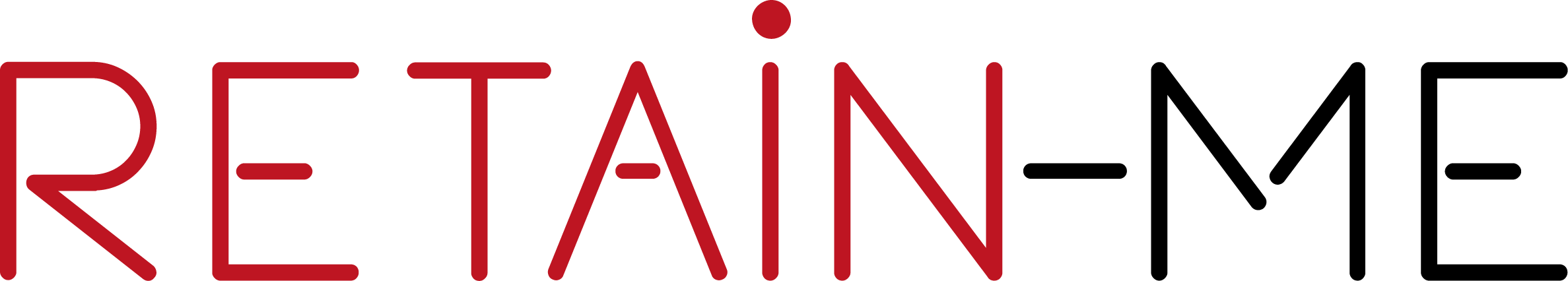 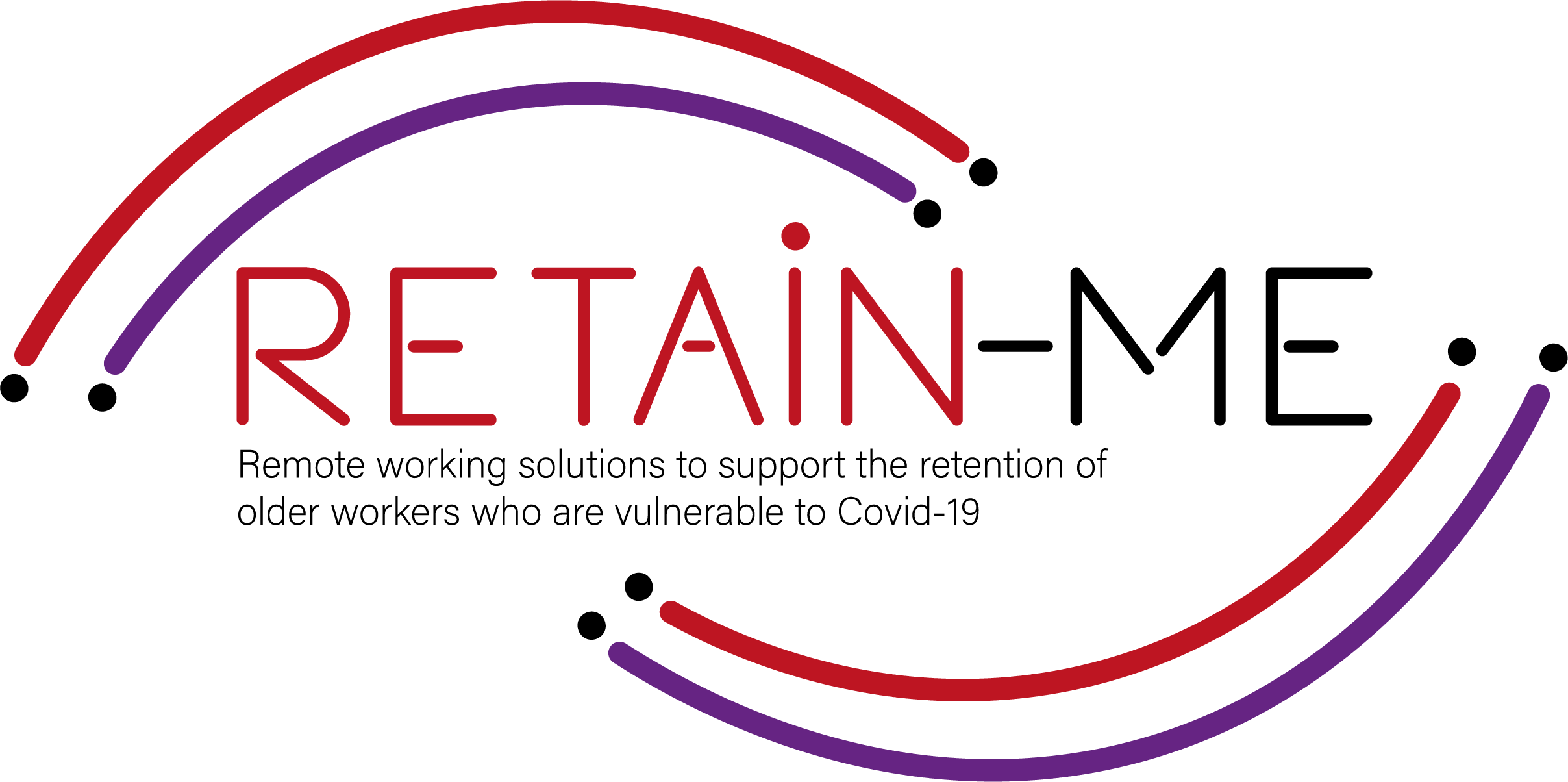 Realización de investigaciones
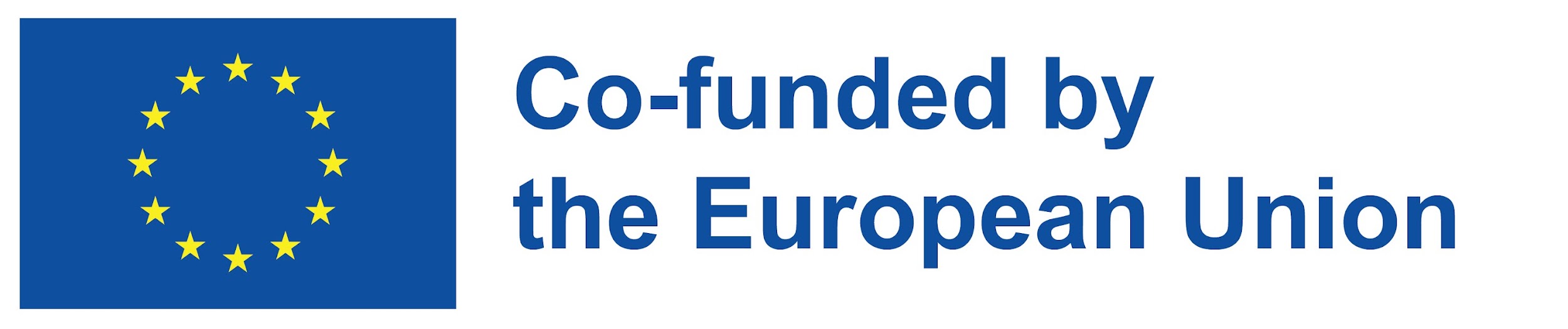 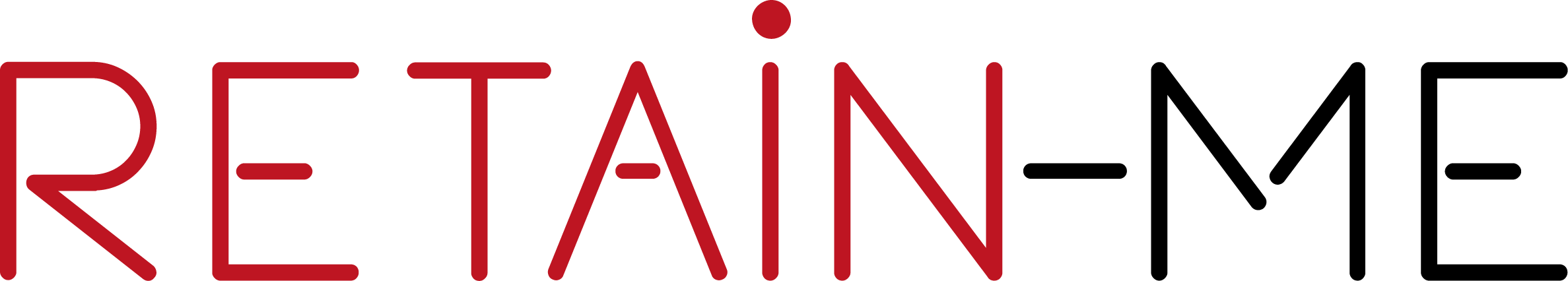 Manual de realización de investigaciones
Hdbchdcbhwdcbdwhc wdhbc hwdc hd chc hc hc hd chdc condhdclhwdbcdhbcw
Here you could describe the topic of the section
Here you could describe the topic of the section
Here you could describe the topic of the section
No hay investigación sin acción, no hay acción sin investigación"
- Kurt Lewin
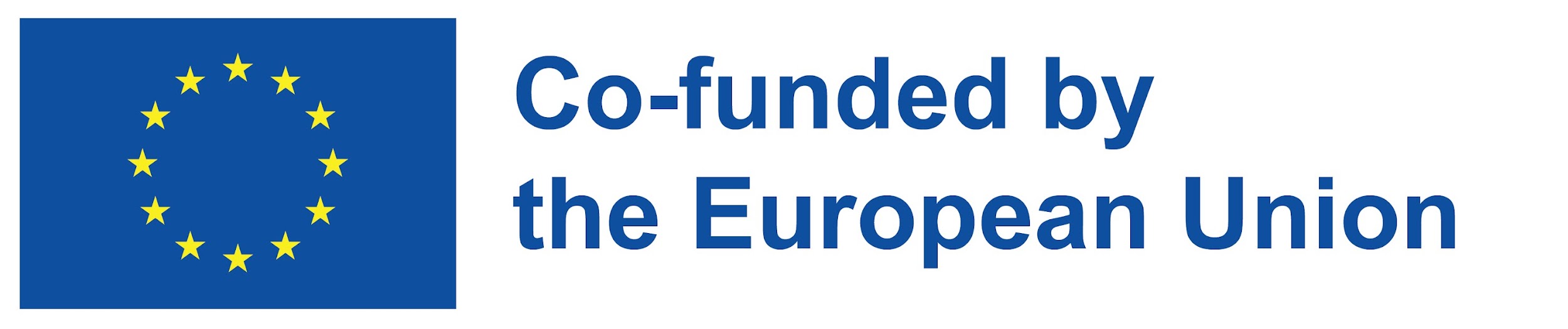 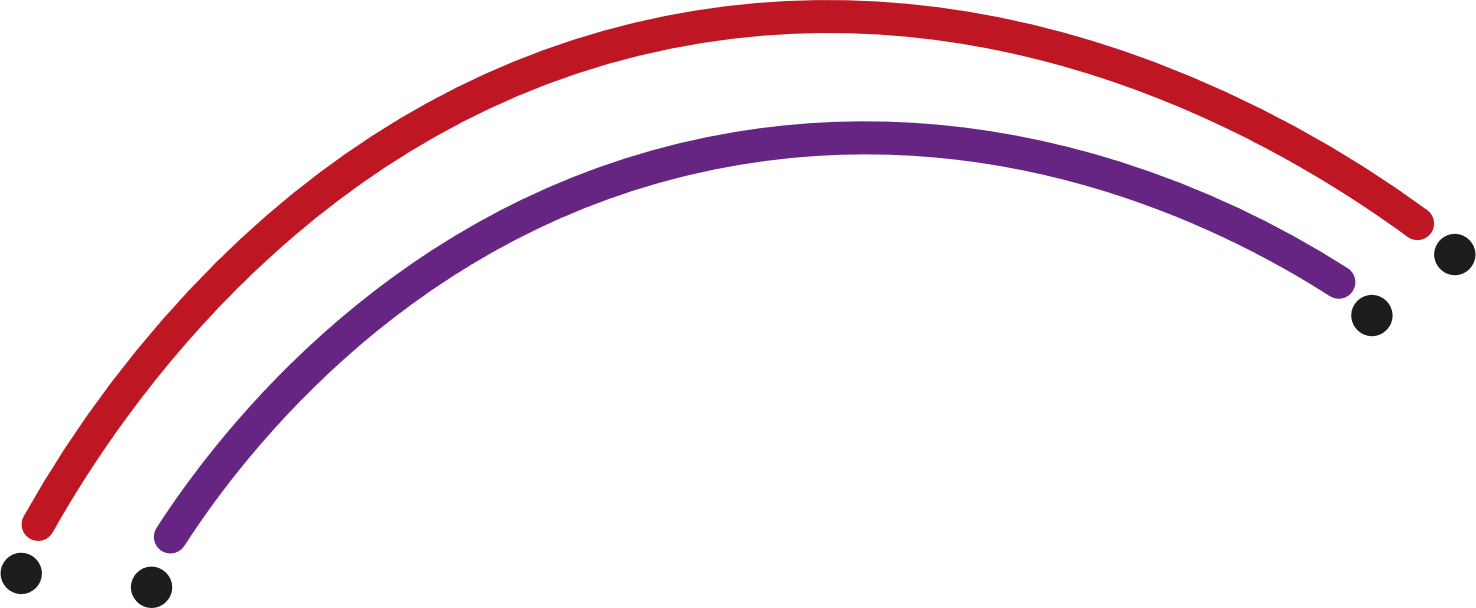 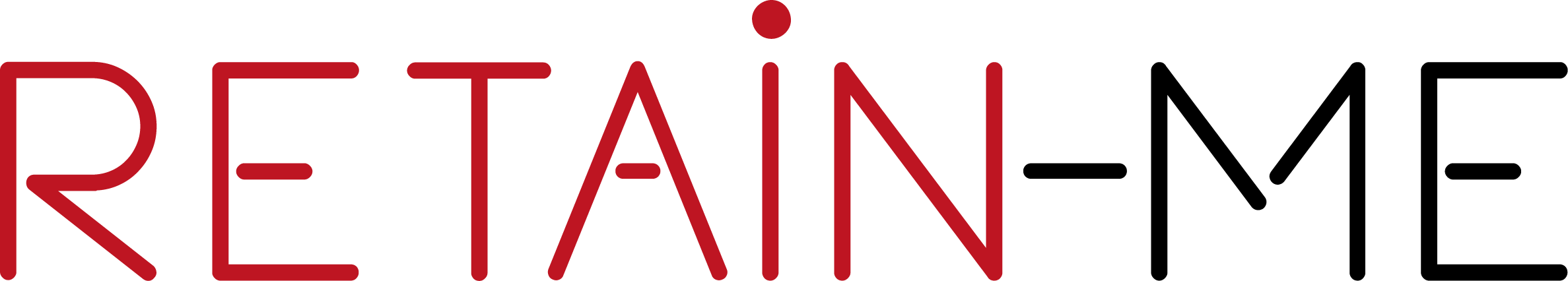 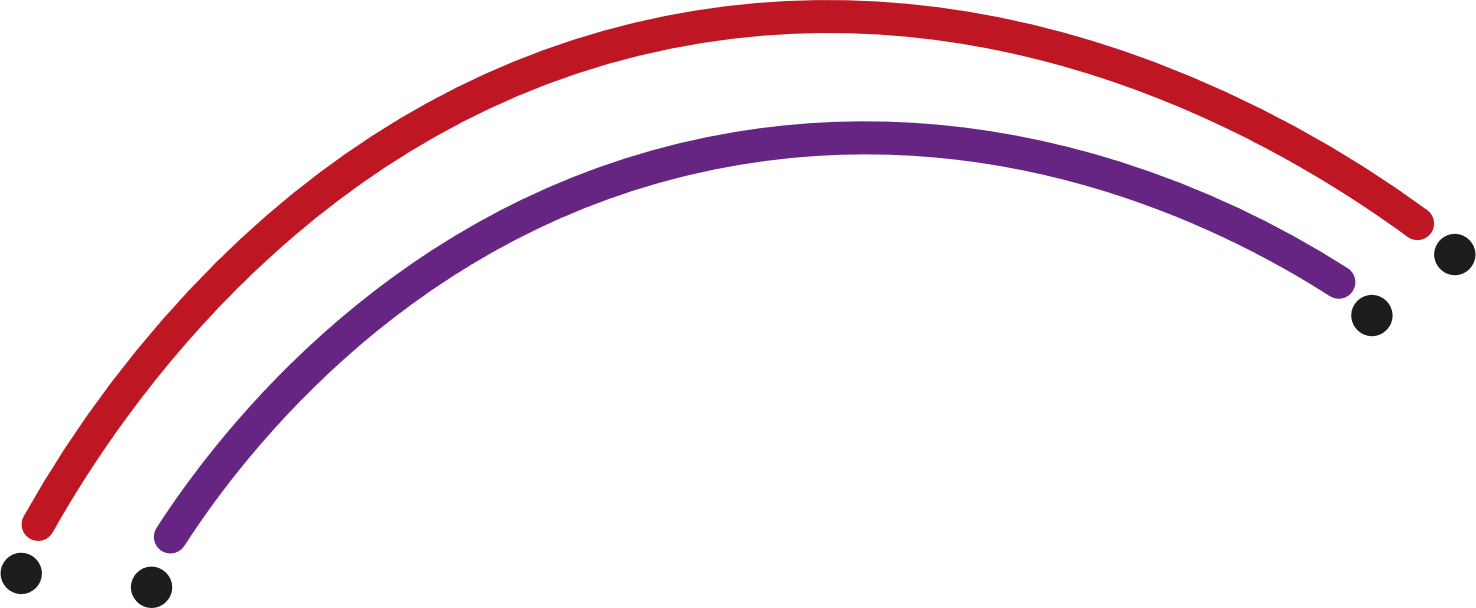 Habilidades de investigación
Las habilidades de investigación son habilidades útiles en muchas áreas de la vida, al realizar una investigación adecuada aumenta la cantidad de información disponible para usted, esto hace que el proceso de toma de decisiones sea mucho más fácil y puede evitar que cometa errores dañinos. Cuanto más sepa sobre un tema, más probabilidades tendrá de tomar buenas decisiones; Esto es cierto en todos los ámbitos de la vida y especialmente cuando se decide por una nueva carrera.
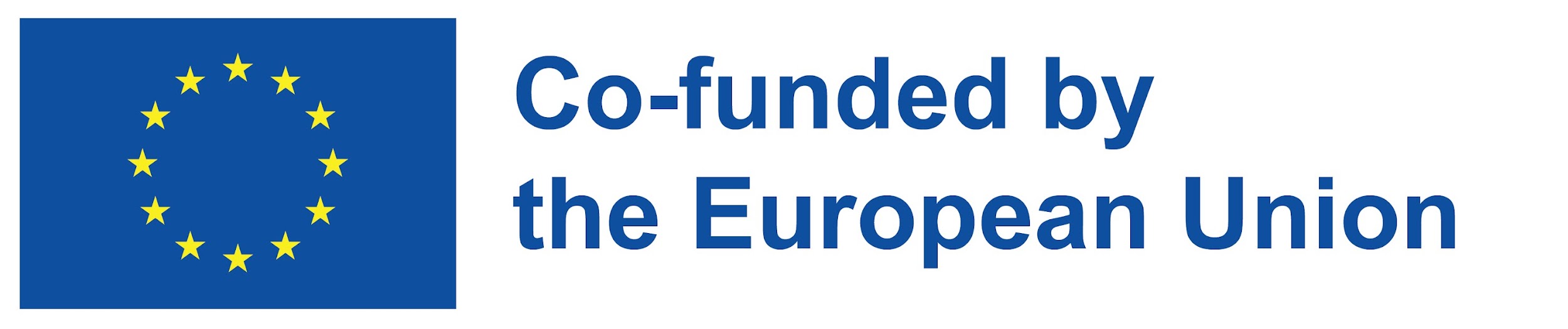 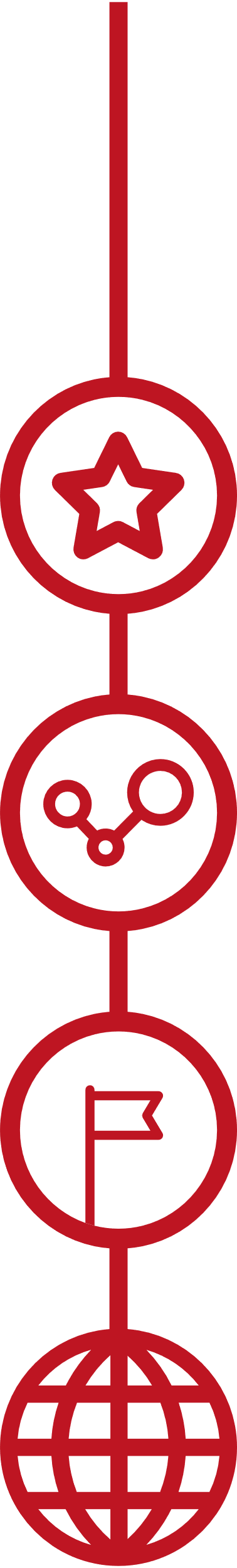 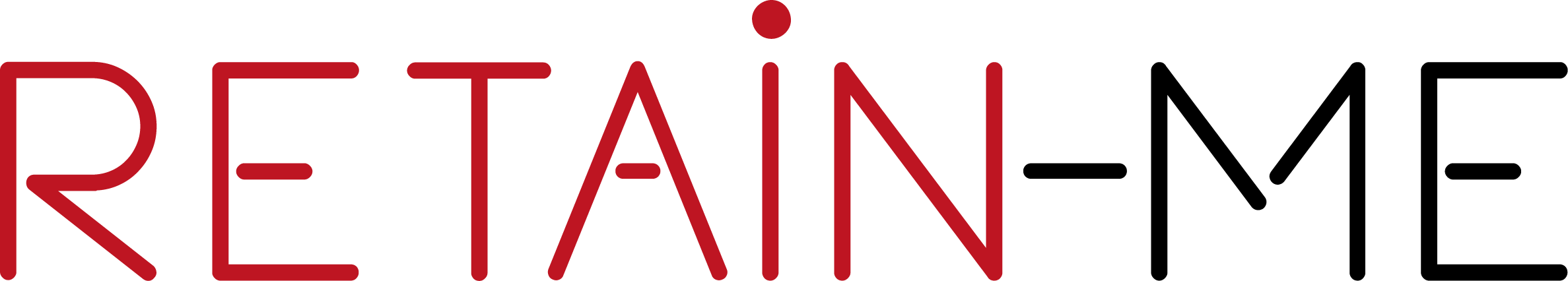 Inicio del proceso
Realizar investigaciones para encontrar trabajo remoto puede ser una tarea desalentadora y puede tener dificultades con un lugar para comenzar, pero una vez que comience este proceso, puede ser una experiencia emocionante a medida que descubre las oportunidades disponibles para su nueva carrera. Es mejor entrar en este proceso con una mente abierta y realizar una amplia investigación sobre las posibles opciones disponibles para usted, ya que es posible que nunca haya oído hablar de los roles que pueden interesarle.
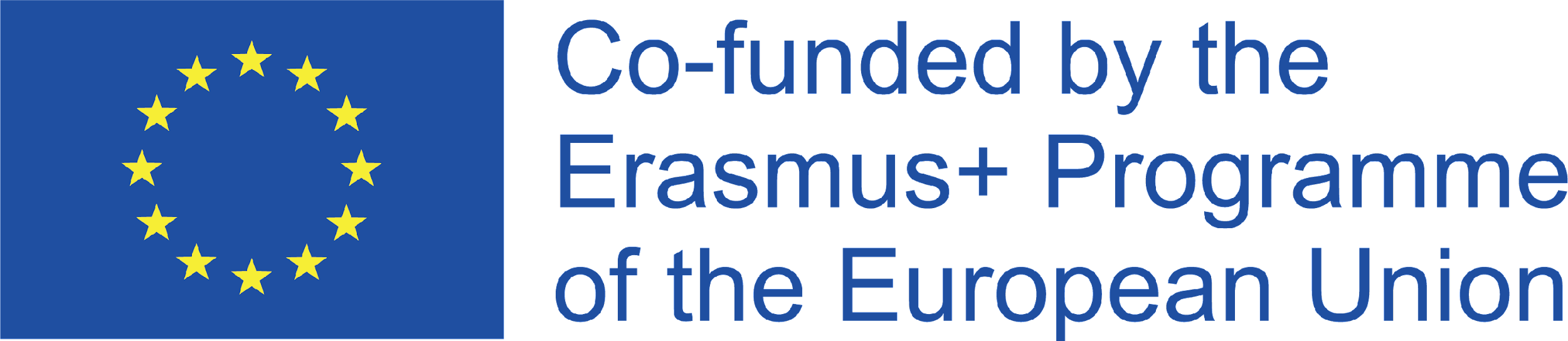 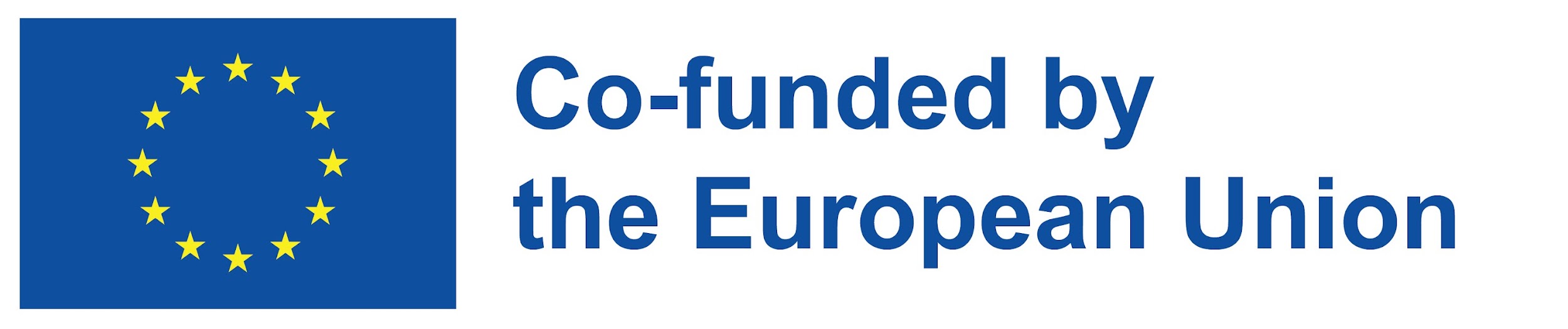 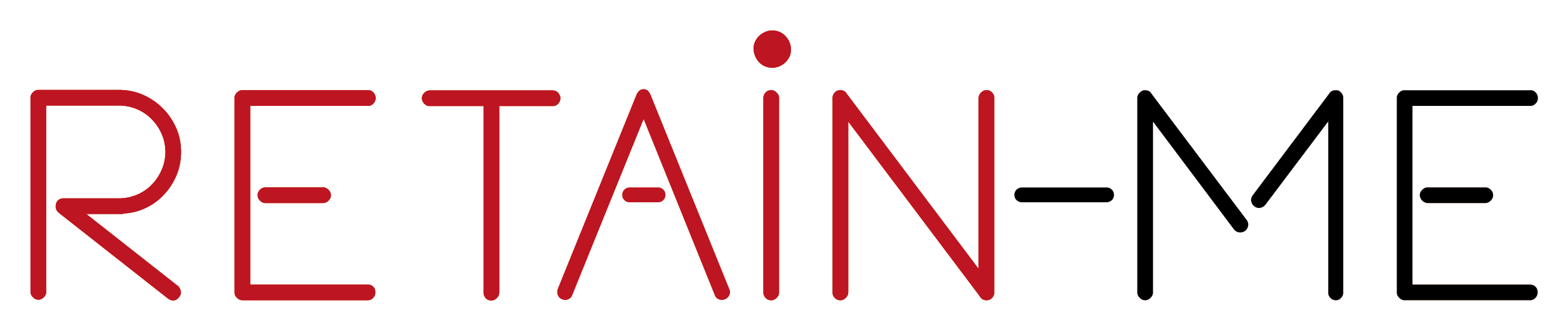 Perfeccionando tus habilidades
Las habilidades de investigación se mejoran mejor con la práctica, por lo que al comienzo de este proceso es importante mantenerse positivo y recordar que será más fácil a medida que avance. Cuanta más investigación complete, mayor será su reserva de conocimiento sobre un tema y más fácil será investigar, ya que recoge las palabras clave que se necesitan para encontrar la información que está buscando.
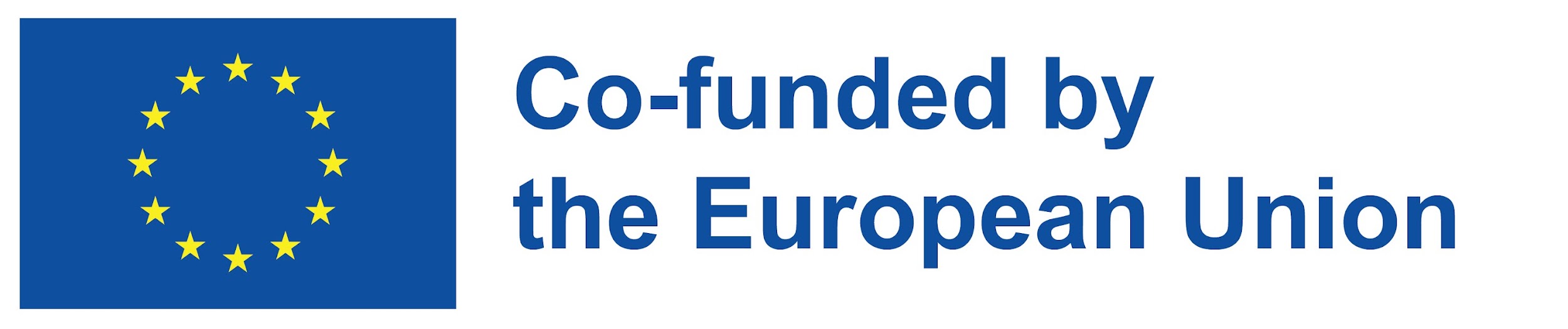 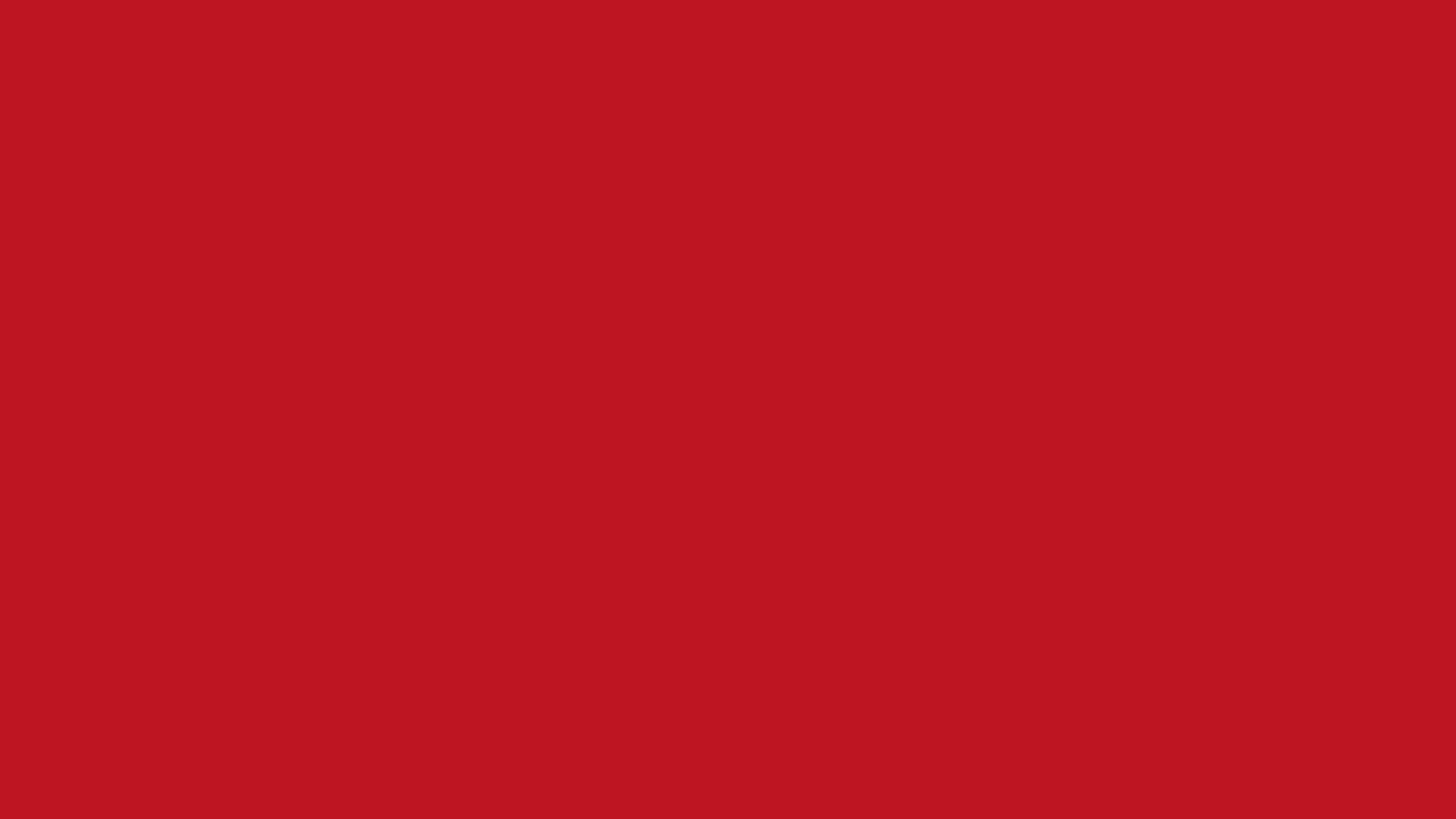 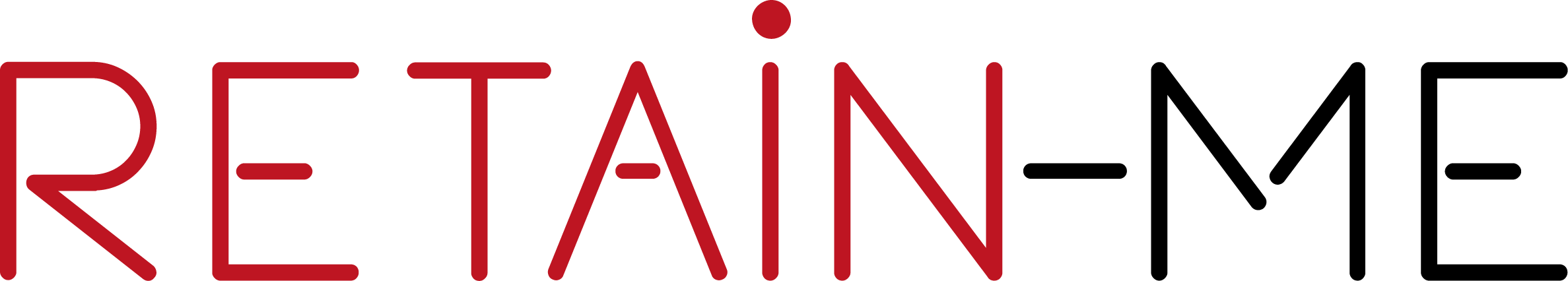 Investigación de cualificaciones
Al realizar una investigación sobre oportunidades de carrera, se encontrará con las habilidades o calificaciones que se necesitan para solicitar ciertos roles. Al realizar una investigación temprana y extensa, se da la mejor oportunidad de comprender y posiblemente lograr los requisitos previos que se requieren para los roles que le interesan.
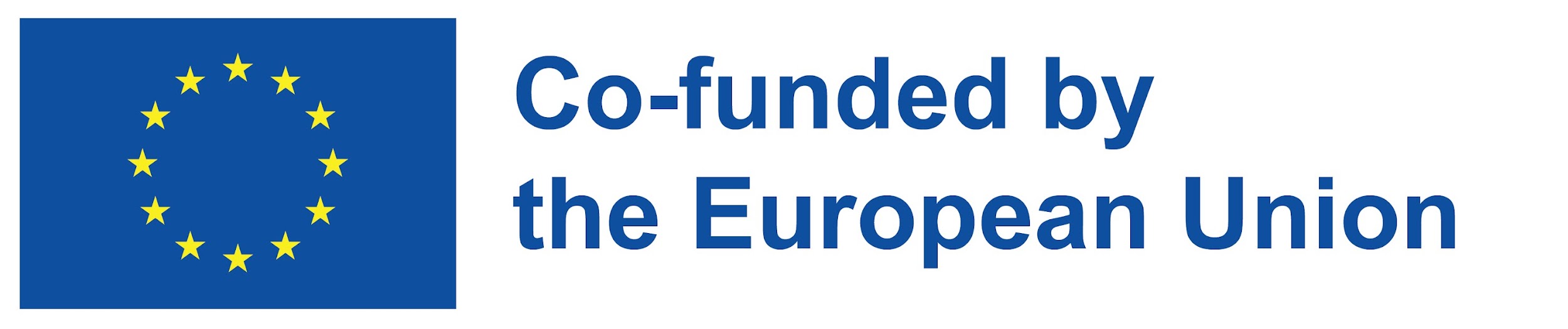 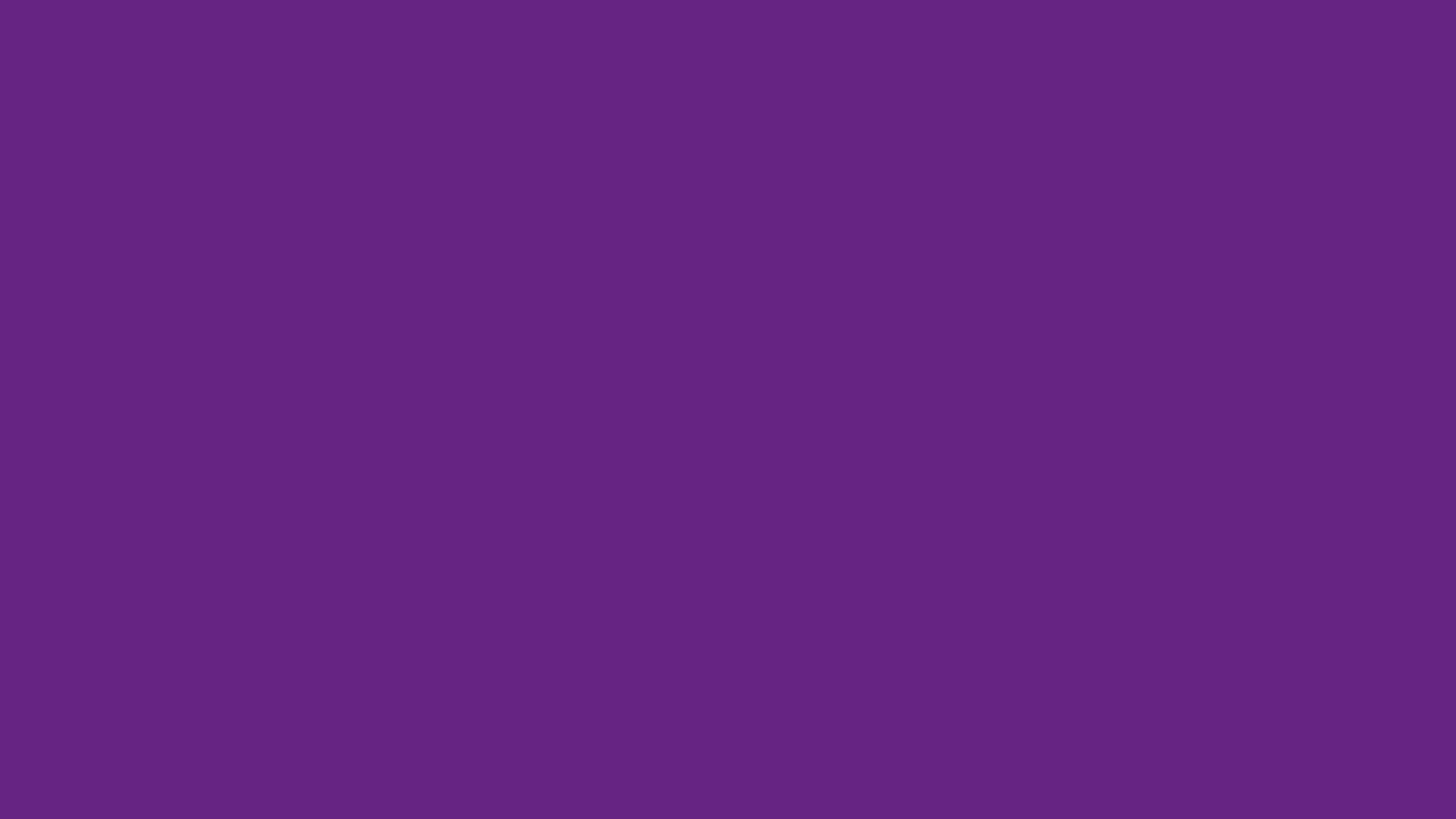 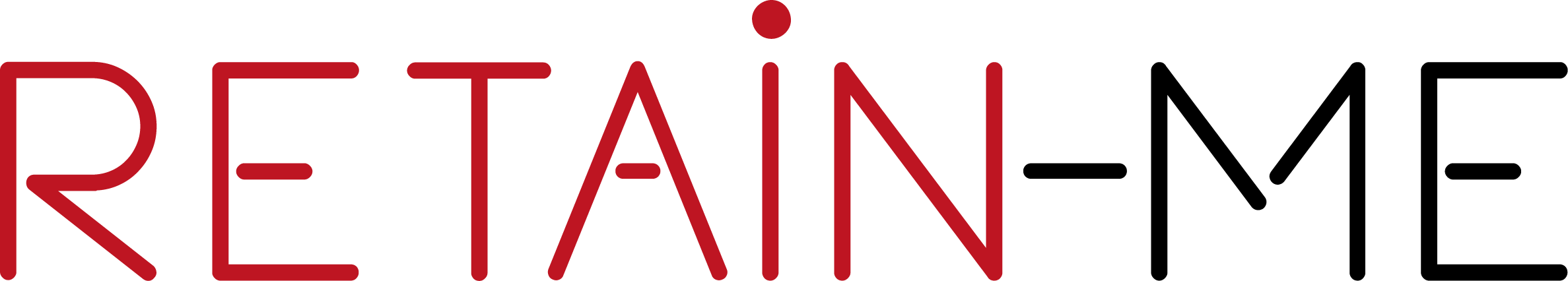 Investigación sobre remuneraciones
Al realizar una investigación sobre las oportunidades de carrera, se encontrará con una variedad de niveles de pago que existen para ciertos roles, esta información lo ayudará a comprender el salario que debe esperar recibir. Esta información es clave cuando se negocia con los empleadores para garantizar que reciba una compensación justa.
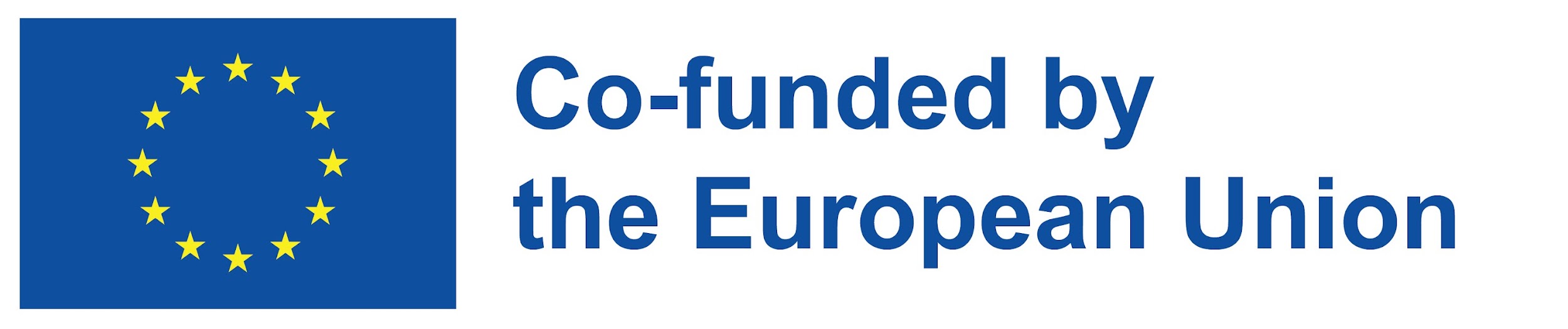 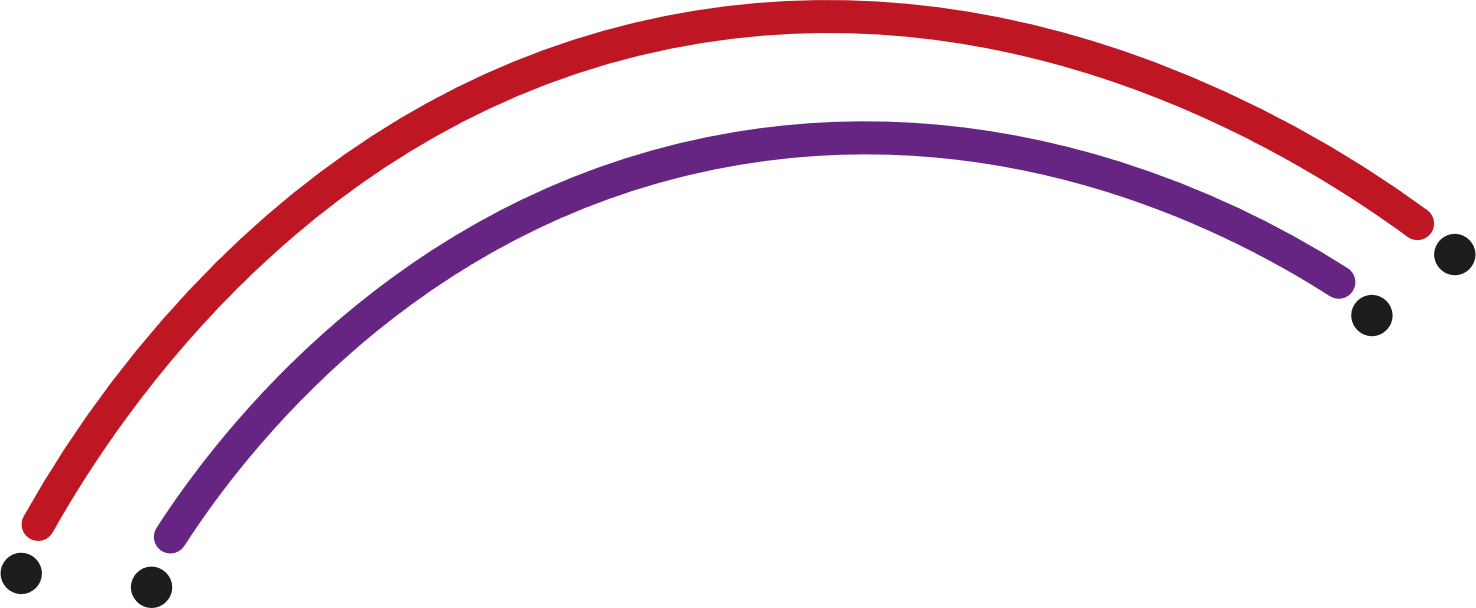 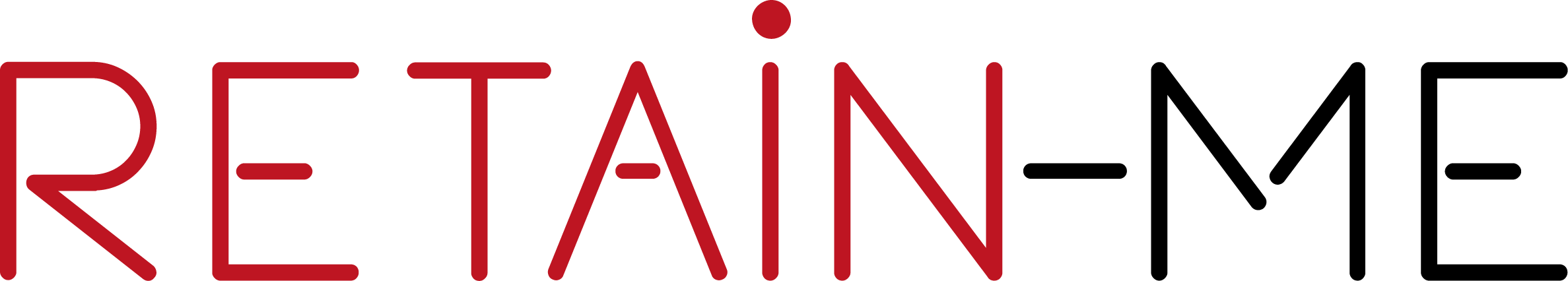 Sesgo de información
Al realizar una investigación sobre los empleadores, es importante comprender que cualquier información publicada por el empleador, es decir, su sitio web, está diseñada para retratar su negocio de una buena manera y puede no reflejar la realidad de las condiciones de trabajo que proporcionan. Es más útil obtener información sobre una organización en particular de muchas fuentes, ya que le dará una idea más amplia y probablemente más precisa de cómo será trabajar en esa organización.
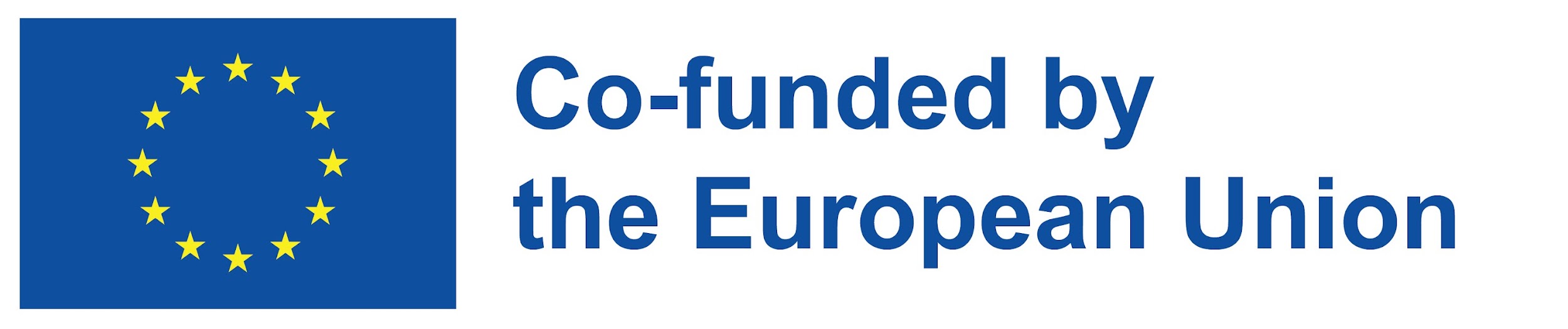 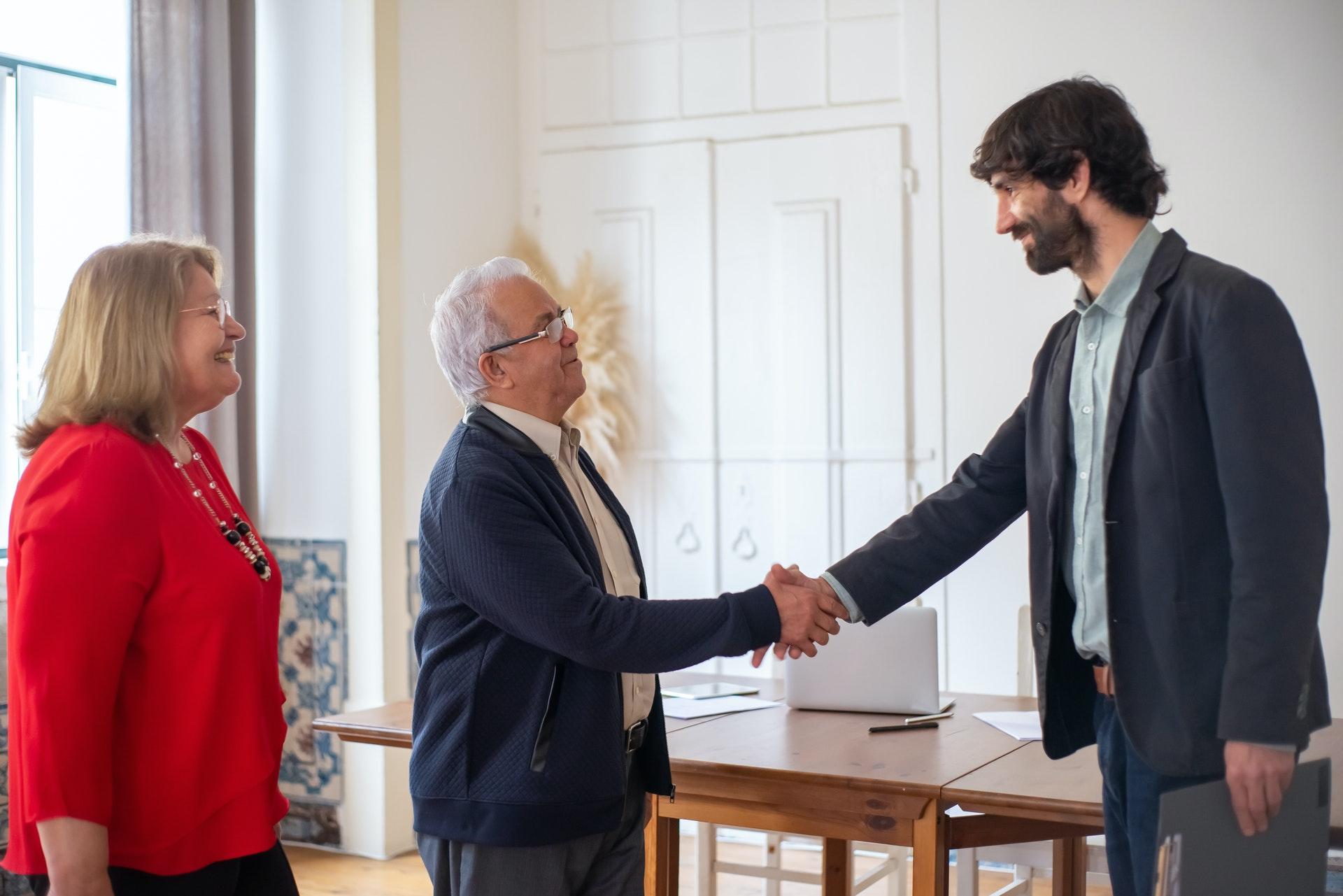 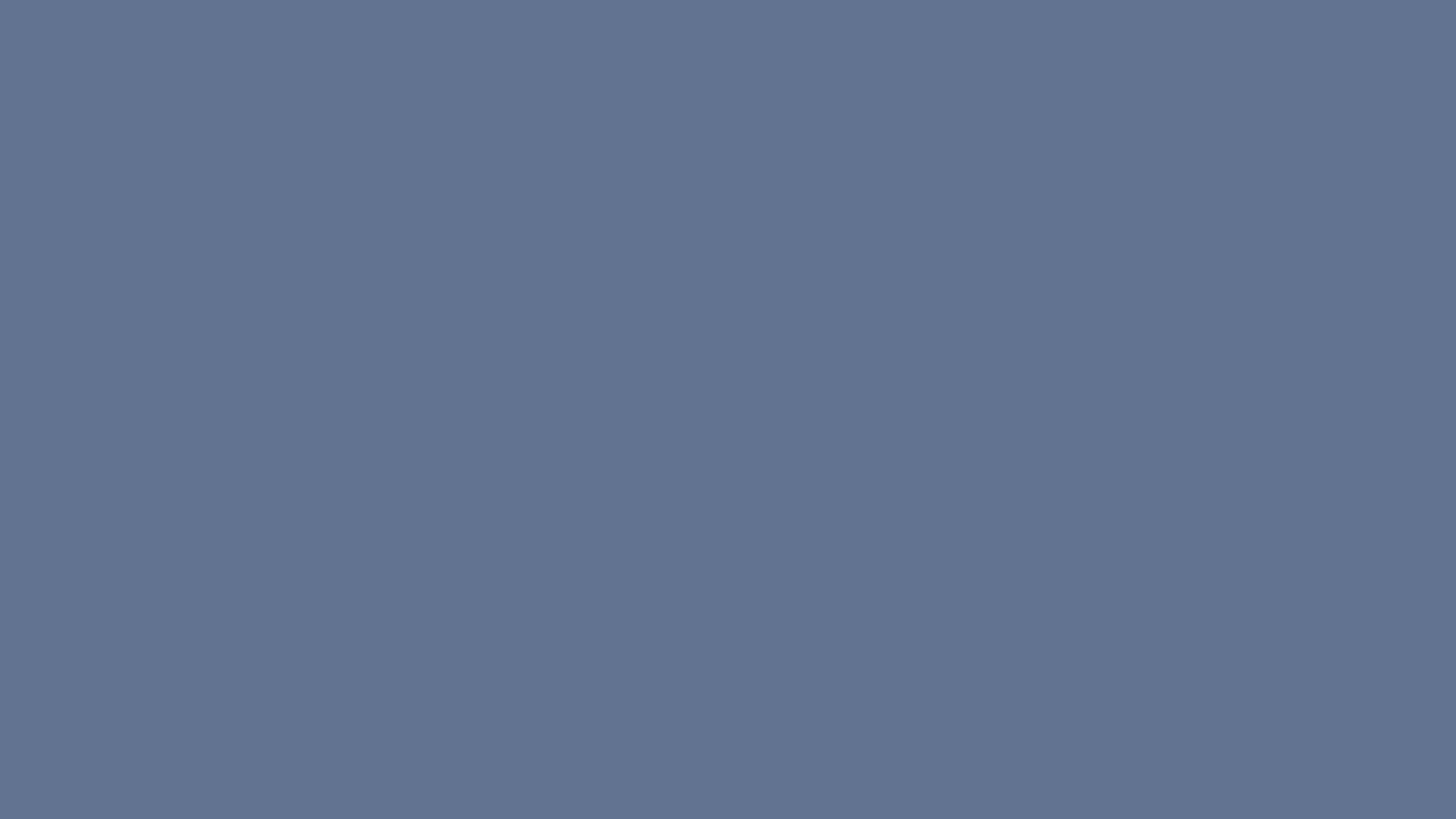 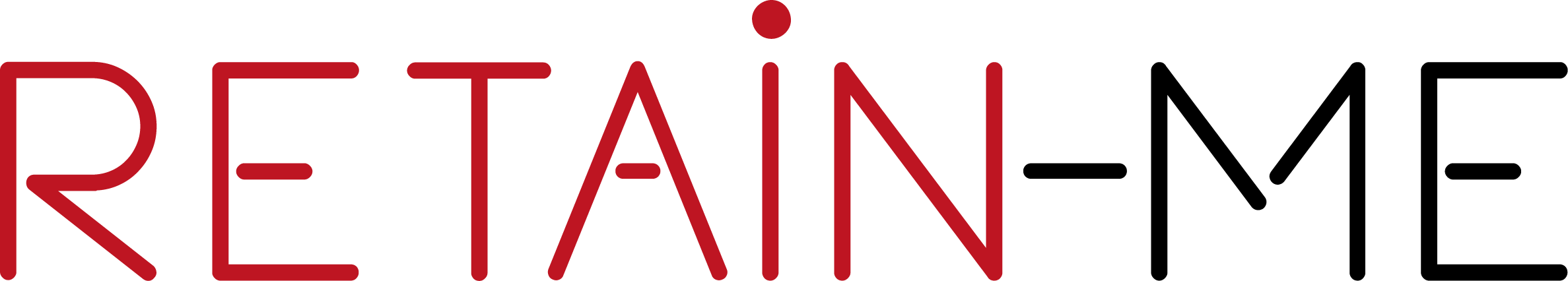 Investigación de roles
Si bien la realización de investigaciones sobre la organización es importante, puede ser más relevante para usted investigar el papel específico que espera cumplir. Los trabajos que puede percibir como glamorosos o emocionantes pueden contener muchos elementos que son menos conocidos que puede que no esté dispuesto a hacer.
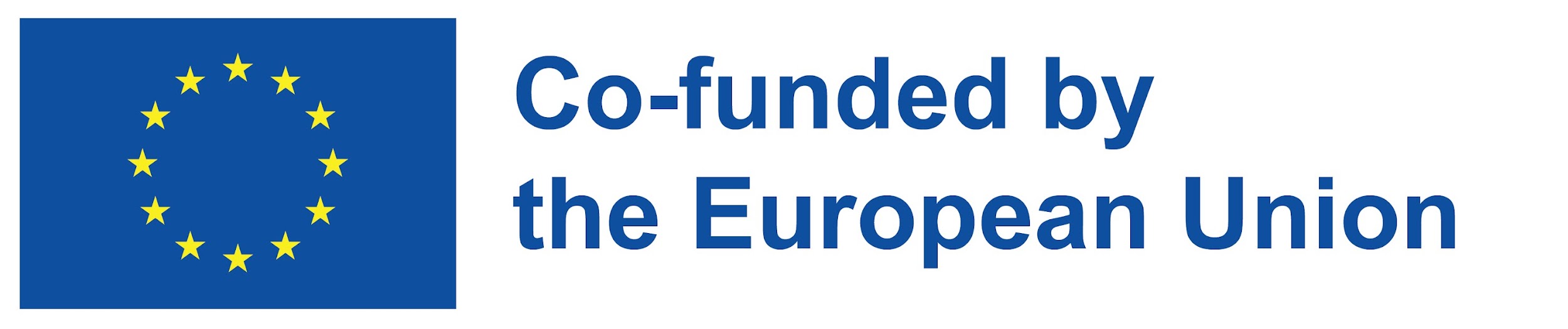 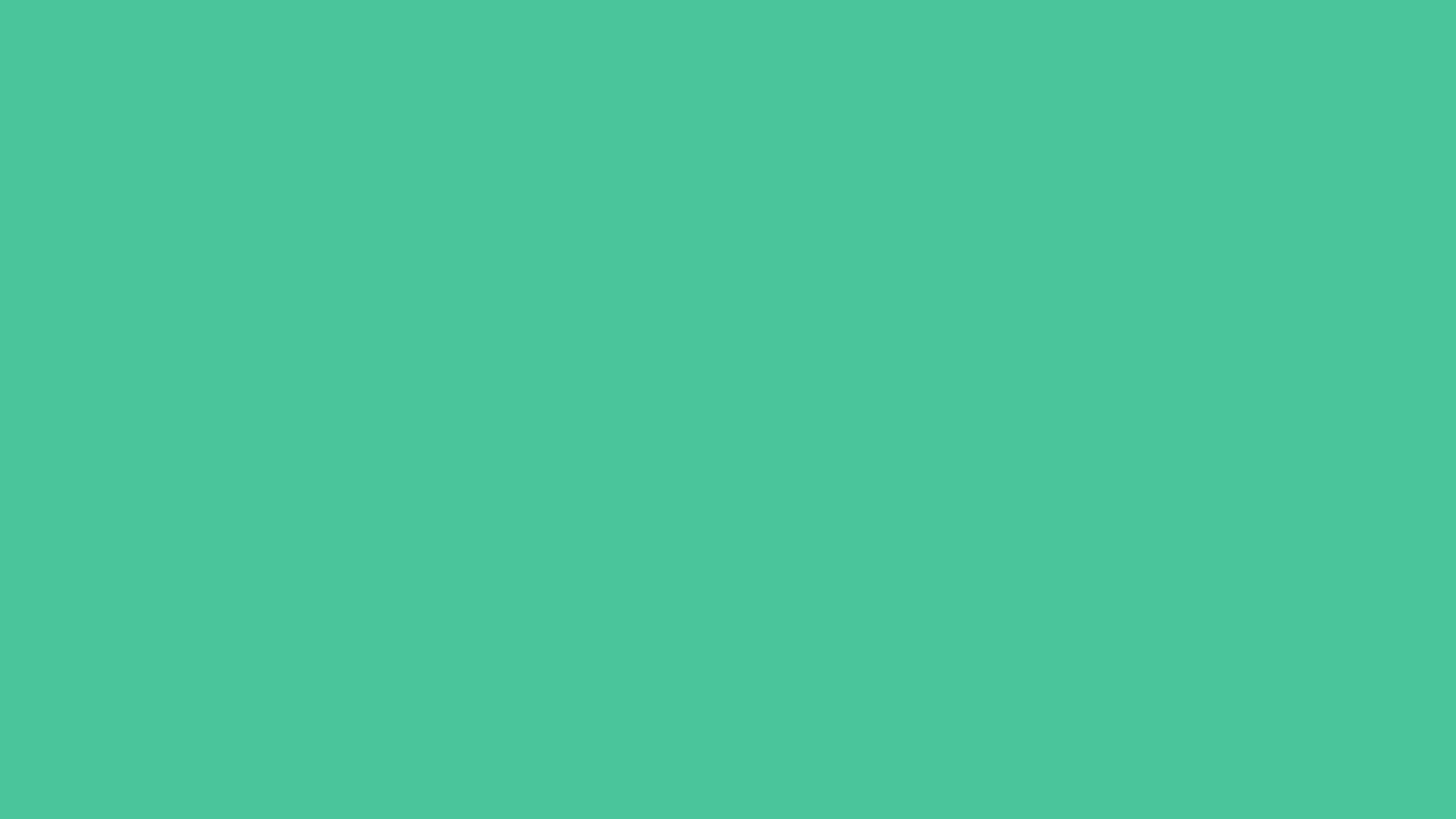 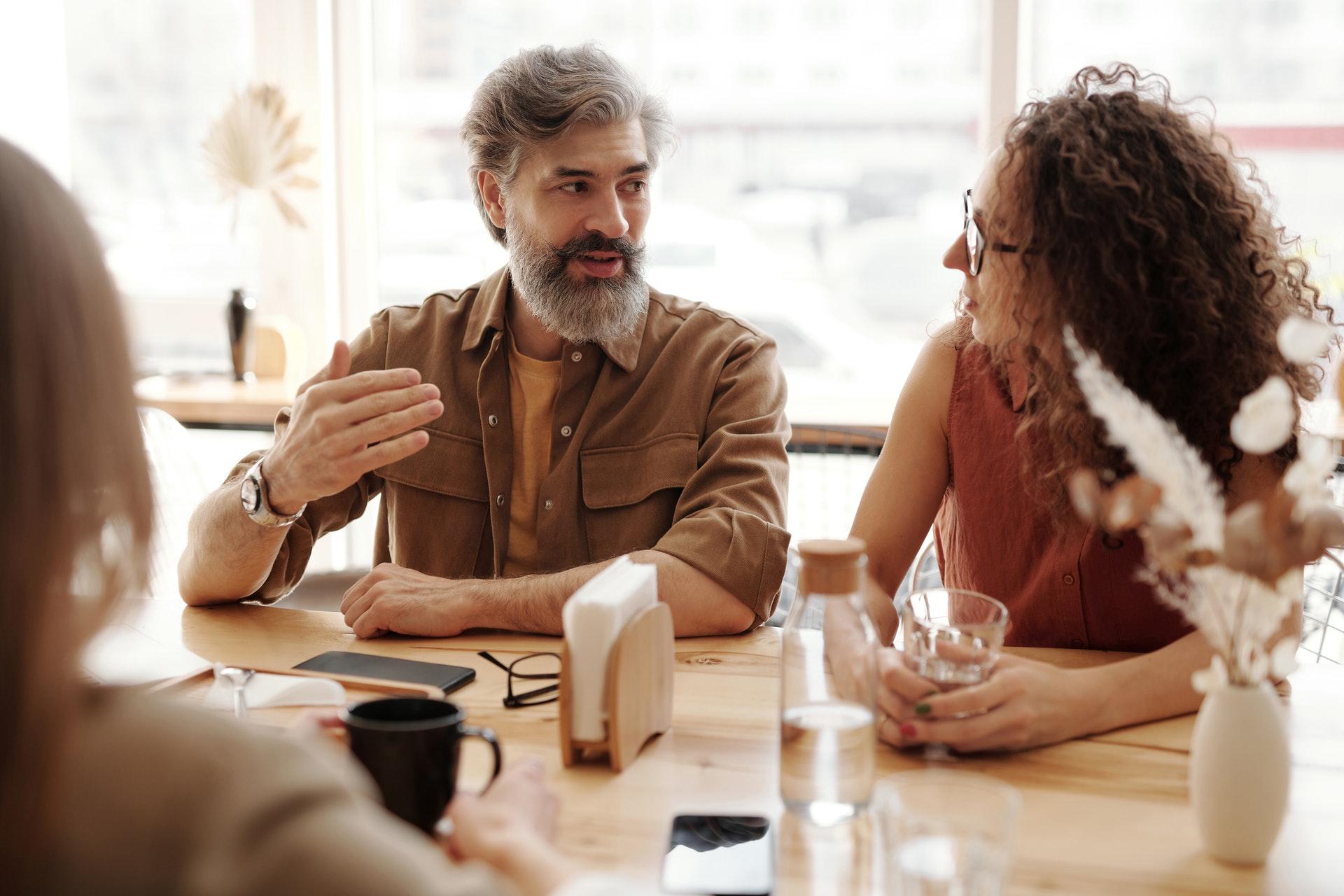 Investigación adicional
Indeed.com, uno de los tablones de anuncios de empleo más grandes del mundo ha recopilado 8 consejos sobre cómo realizar investigaciones profesionales Para obtener más información sobre estos consejos, puede ir aquí https://www.indeed.com/career-advice/finding-a-job/how-to-research-career
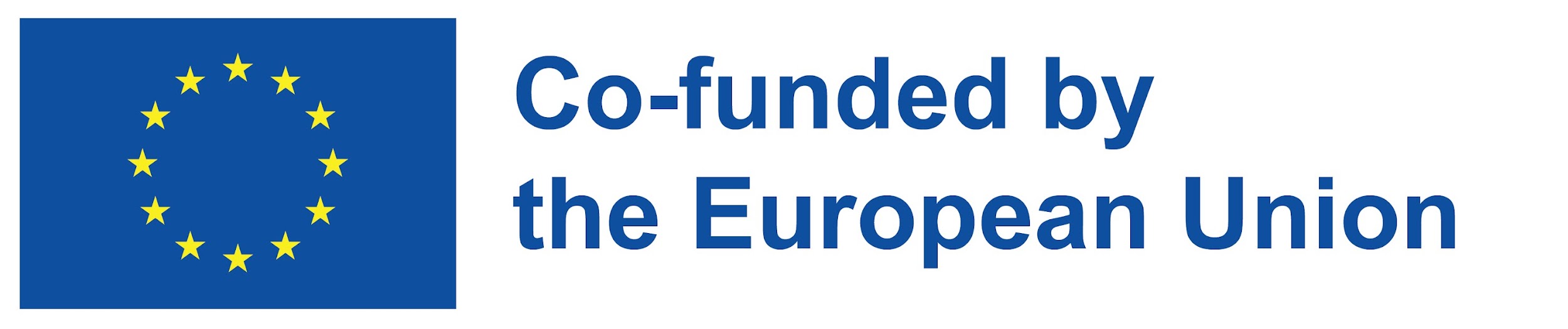 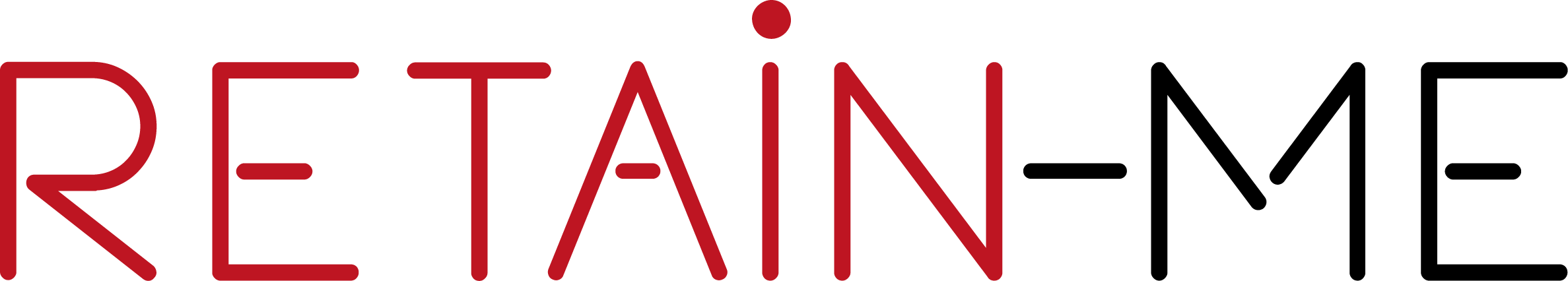 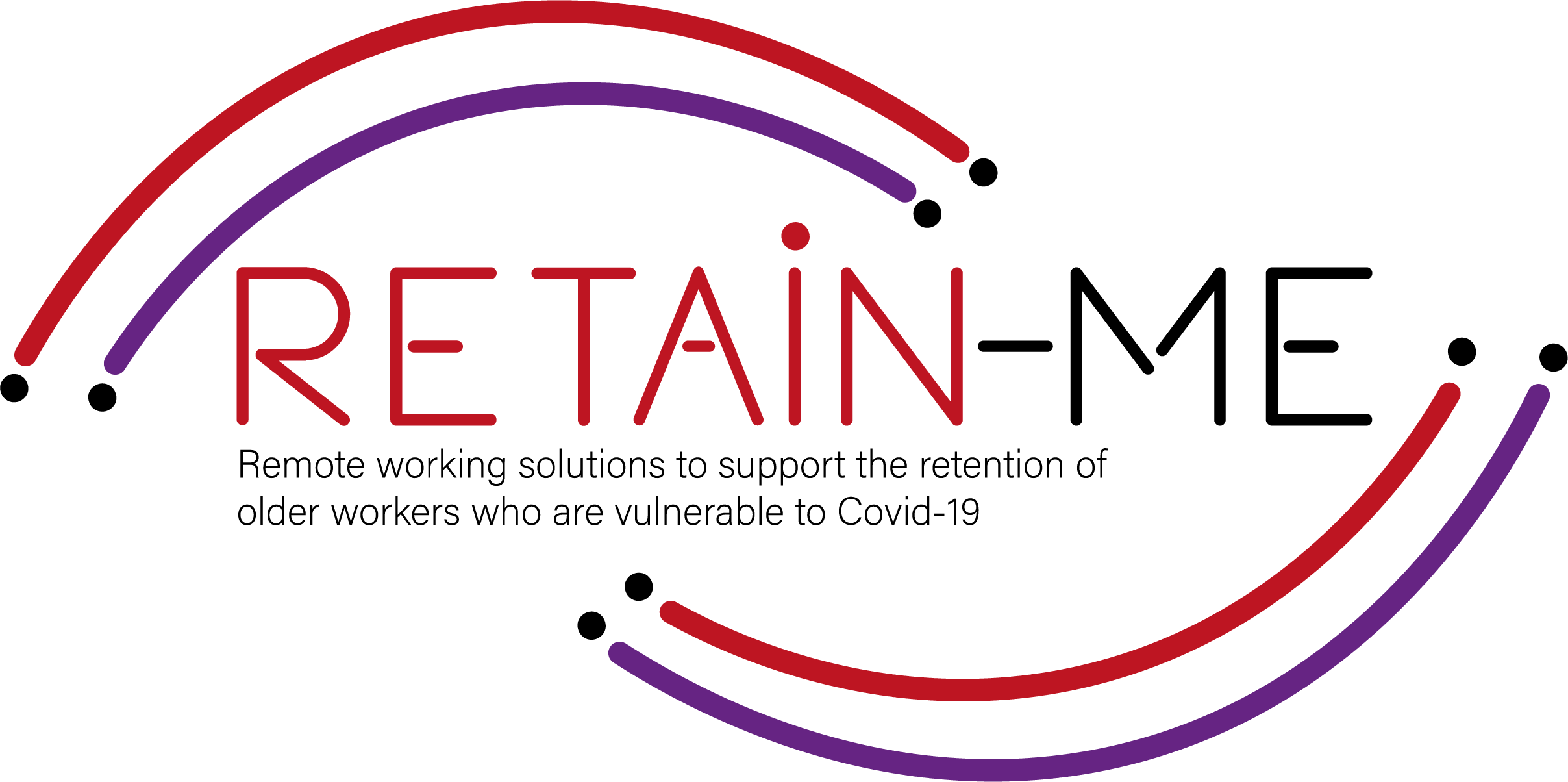 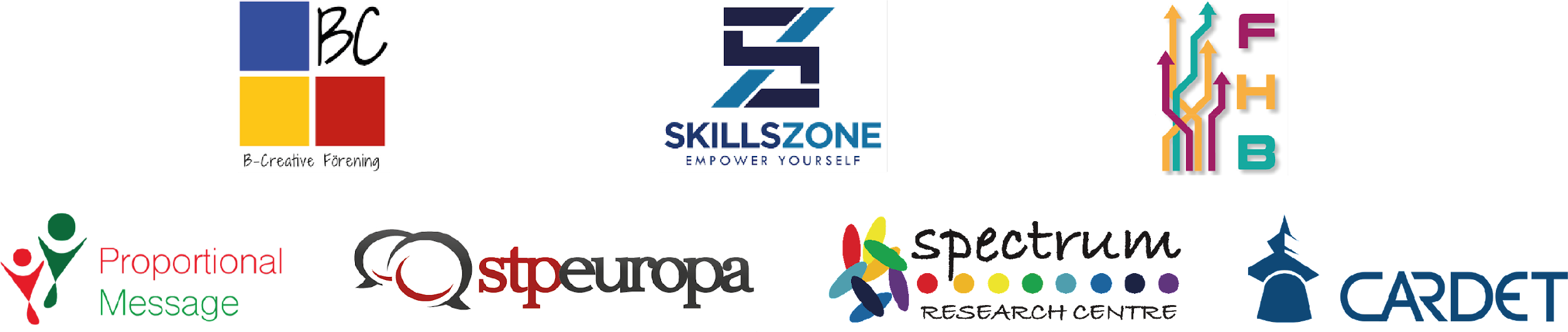 "The European Commission's support for the production of this publication does not constitute an endorsement of the contents, which reflect the views only of the authors, and the Commission cannot be held responsible for any use which may be made of the information contained therein.” Project Number: 2021-1-SE01-KA220-VET-000032922
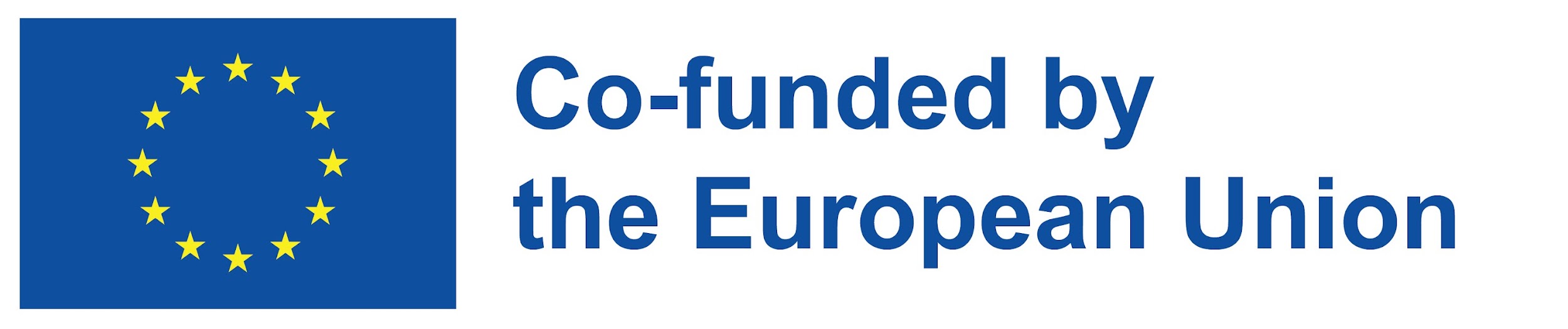